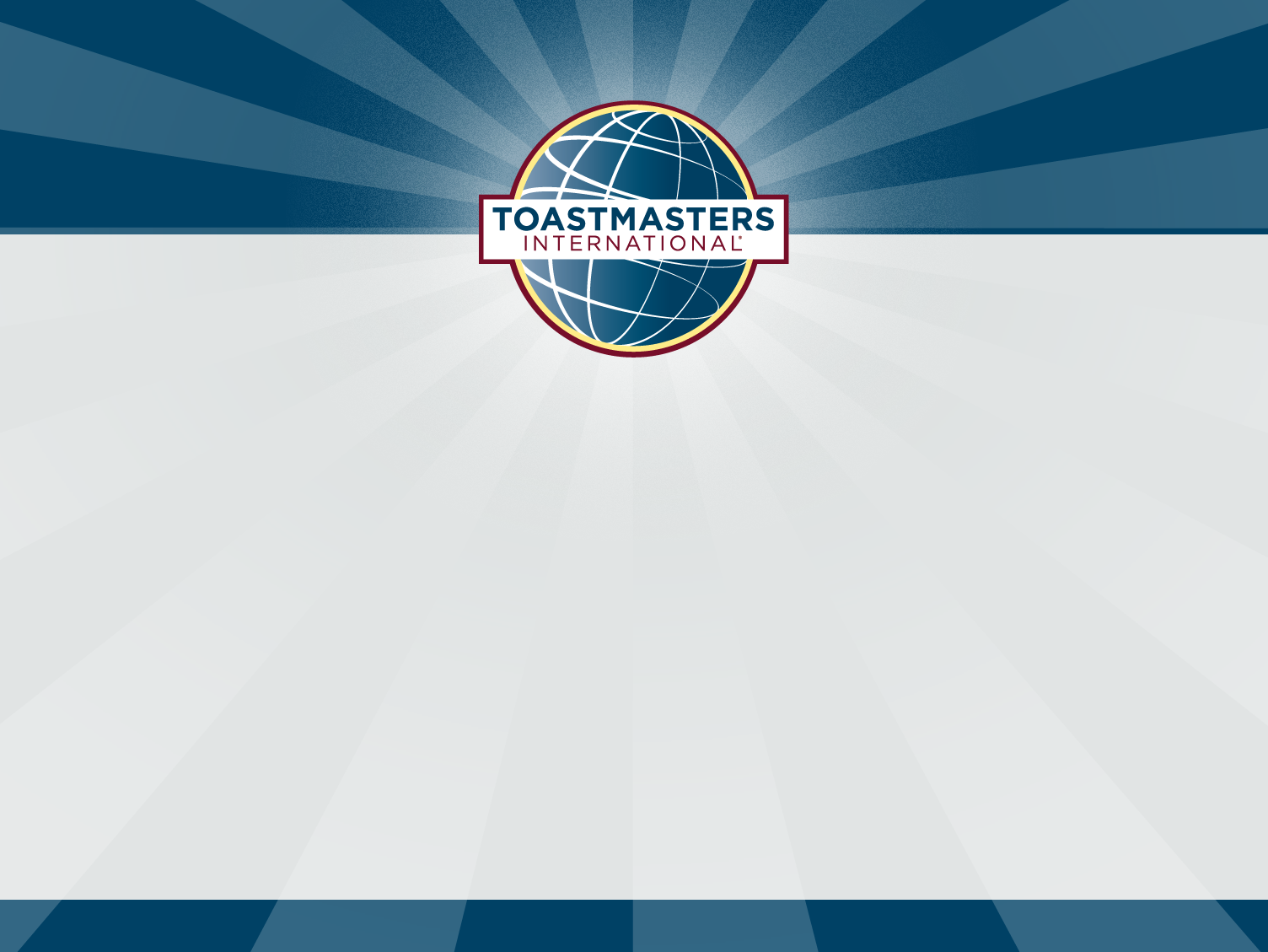 The Successful Club Series
(سلسلة الأندية الناجحة)
لـحـظـات الصدق
AR290
لـحـظـات الصدق
لحظات الصدق هي أداة تُمكن من تدعيم جودة النادي من خلال التقييم الموجَّه والتوصيات المستهدفة 
تُمثل كل لحظة من لحظات الصدق فرصة للنادي لخلق انطباع إيجابي
١
نادٍ عالي الجودة
يشجِّع إنجازات أعضائه ويحتفي بها 
يوفر لهم بيئة داعمة ذات طابع ترفيهي
يعقد اجتماعات متنوعة منظمة بشكل احترافي
يتلقى أعضاء الهيئة الإدارية بالنادي تدريبات في جميع أوجه
جودة النادي
يُتاح للأعضاء إمكانية المشاركة في برنامج إرشاد رسمي
يُزوّد الأعضاء بتقييمات تساعدهم على التقدُّم 
يُحفّز الأعضاء لتحقيق أهدافهم
٢
لـحـظـات الصدق
عندما يحتك شخص ما مع أي جانب من جوانب تجربة توستماسترز، فإن هذا الشخص يتشكل لديه انطباع بناءً على تجربته في ذلك الوقت المحدد. تُعرف هذه الأوقات الحاسمة التي تنشأ فيها الانطباعات الأولى بأنها لحظات الصدق.
٣
لحظات الصدق في توستماسترز
الانطباعات الأولى
توجيه العضو
الألفة والتنوع والتواصل
تخطيط البرامج وتنظيم الاجتماعات
قوة العضوية
الإشادة بالإنجازات
٤
الانطباعات الأولى
الترحيب بالزوار بحرارة وتقديمهم إلى أعضاء الهيئة الإدارية والأعضاء
تقديم دفتر الزوار وبطاقات الأسماء
إعداد غرفة الاجتماعات بشكل احترافي
توفير موقع مريح لعقد الاجتماعات
دعوة الزوار لمخاطبة النادي
دعوة الزوار للانضمام
٥
توجيه العضو
التنصيب الرسمي، بما في ذلك تقديم دبوس وكتيبات العضوية
تخصيص مدرب
مناقشة البرامج التعليمية ونظام التقدير
تقييم احتياجات التعلُّم
تخصيص (دور) أدوار التحدث
مشاركة العضو في كافة جوانب أنشطة النادي
٦
الألفة والتنوع والتواصل
الترحيب بالزوار بحرارة
اجتماعات تعليمية ذات طابع ترفيهي
فعاليات اجتماعية مخططة بصورة دورية
المشاركة في فعاليات على مستوى المنطقة والقطاع والعالم
فعاليات بين الأندية
تحديث النشرات الإخبارية و/أو الموقع الإلكتروني الخاص بالنادي بصفة دورية
٧
تخطيط البرامج و تنظيم الاجتماعات
الإعلان عن البرنامج وجدول الأعمال مقدماً
يتم إعداد الأعضاء لتنفيذ كافة التكليفات
كافة المشاريع مبنية على كتيب المشاريع
تبدأ الاجتماعات وتنتهي في الأوقات المحددة
Table Topics™ وأنشطة مبتكرة
تقييمات إيجابية ومفيدة
٨
قوة العضوية
يضم النادي ٢٠ عضواً أو أكثر
يتم استبقاء الأعضاء
الترويج في المنظمة الراعية للنادي أو المجتمع
برامج النادي متنوعة ومشوقة
تقدير التوستماسترز الذين يرعون الأعضاء الجدد
برامج بناء عضوية منتظمة
٩
الإشادة بالإنجاز
تقديم طلبات الجوائز فوراً إلى المقر الرئيسي العالمي
عرض مخططات التقدم المحقق وتحديثها
الإشادة بإنجازات الأعضاء في احتفال
الإشادة بالقادة على مستوى النادي والقطاع والعالم
الإعلان عن إنجازات النادي والأعضاء
استخدام برنامج النادي المتميز في التخطيط والإشادة
١٠
ما مدى جودة أداء النادي على مستوى كل معيار؟
الانطباعات الأولى
توجيه العضو
الألفة والتنوع والتواصل
تخطيط البرامج وتنظيم الاجتماعات
قوة العضوية
الإشادة بالإنجازات
١١